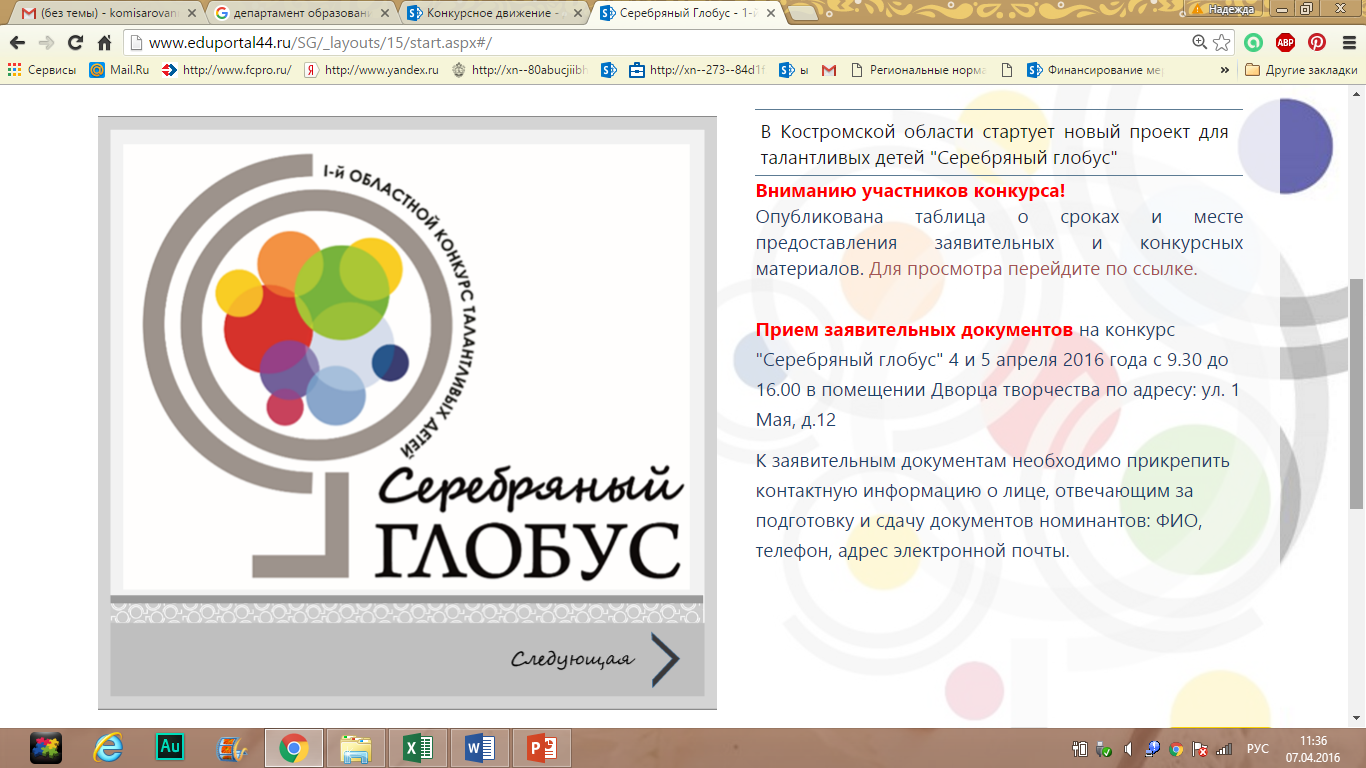 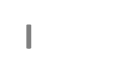 Межмуниципальный этап
г. Галич
http://www.eduportal44.ru/SG
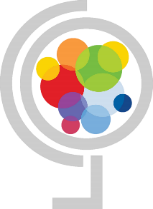 [Speaker Notes: Рассказываем, что на сайте конкурса можно: задать вопрос в форуме, найти запись вебинара]
График работы:
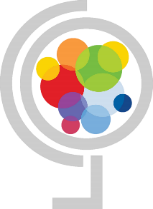 [Speaker Notes: Вышлю чуть позднее]
График работы:
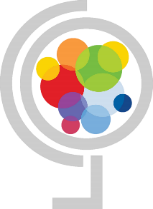 [Speaker Notes: Вышлю чуть позднее]
График работы:
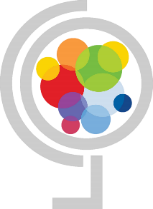 [Speaker Notes: Вышлю чуть позднее]
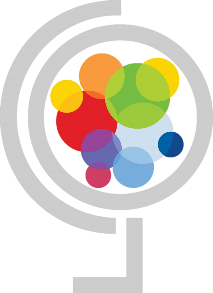 Накануне
Готовимся к просмотру и собеседованию
Выступление (3 минуты), беседа с членами жюри, возможно включить в выступление небольшую визитку и демонстрацию таланта (номер). Можно использовать сопровождающую презентацию (фото, слайды, видео)
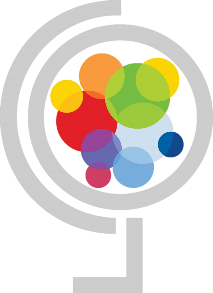 Заранее сообщить организаторам
о медицинской помощи, которая может понадобиться
о дополнительном оборудовании, которое везет с собой участник
о количестве обедов

Контактные данные организатора из Галича- Иванова Елена Викторовна, начальник отдела образования администрации 8-49437- 21-700, 21-370
Разгуляева Галина Геннадьевна, методист ДДиЮ, 8-49437-21-191, 8-910-806-42-53
[Speaker Notes: Контактный телефон]
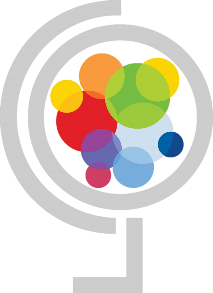 8 апреля 2017 года. Подготовка к просмотру
1. Приезжаем в Галичский аграрный техникум
 (г. Галич, ул. Свободы, д. 59 а)
Дежурный у входа: Смирнова Светлана Васильевна (принимает  участников, информирует о маршруте  дня, ведет учет)
Переходим в комнату подготовки к конкурсу. Дежурный - Лобова Ольга Валерьевна. 
Проверка информации на флэш-накопителе -  Соловьева Татьяна Егоровна

Получаем бейдж 
За 10 минут переходим к месту просмотра – актовый зал.
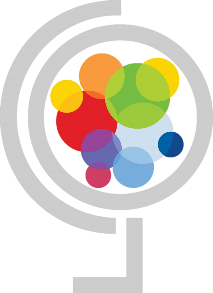 8 апреля. Просмотр
Перед входом в зал даем интервью ТРК «Русь» (дежурный- Разгуляева Галина Геннадьевна)
Переходим в зал просмотра. Дежурный- Сарайкина  Ирина Сергеевна
Дожидаемся представления и поднимаемся на сцену
3-минутное выступление, собеседование 
У выхода встречает организатор Бородина Ольга Владимировна
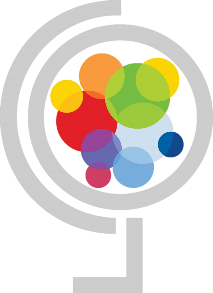 8 апреля. После просмотра
Ждем объявления результатов
Обратить внимание
Обращение «Здравствуйте»
Представиться (Фамилия, Имя, сколько лет, школа)
Взять с собой папку-планшет при необходимости
Файлы на флэш лучше назвать фамилией участника
На накопителе должны быть только файлы, необходимые для выступления
Обратить внимание
На флеш-накопителе (если он нужен) не должно быть файлов, которые не нужны для выступления. Файлы нужно назвать фамилией выступающего.
Презентация должна быть настроена на режим автоматического перелистывания слайдов.